Postoperative O2 Therapy in Patients with OSA: A Randomized Controlled Trial
Liao P et al. Chest 2017
Screened: 722
Consented:195
To investigate the effect of supplemental O2  on oxygen saturation, sleep respiratory effects and CO2 levels in untreated OSA.
Preoperative PSG: 170
obstructive sleep apnea pt: 123
Control: 61
Oxygen: 62
Changes in parameters measuring O2 saturation (posto night 3, per-protocol analysis) Liao P et al. Chest 2017
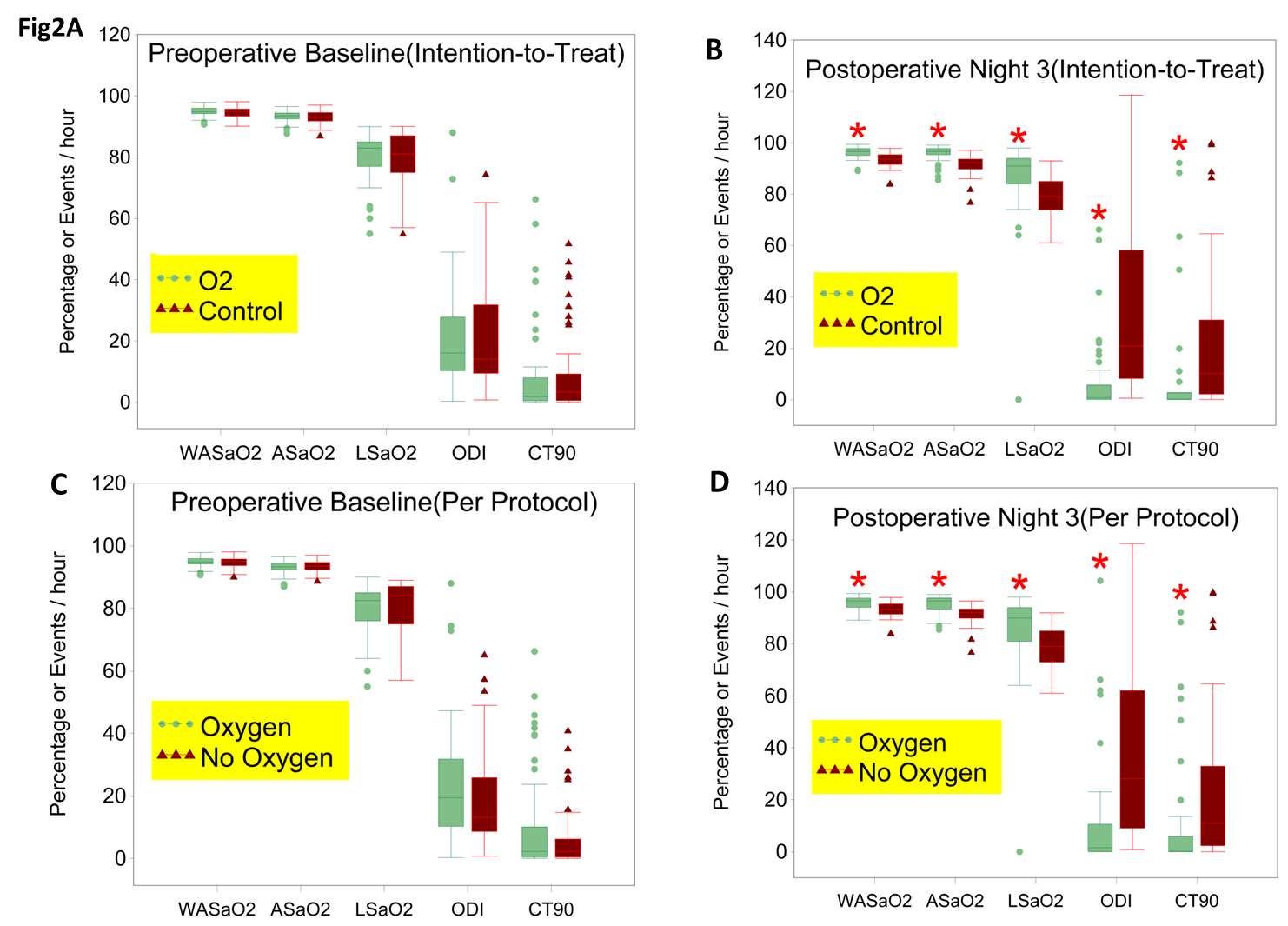 *: p<0.05 vs No-Oxygen
[Speaker Notes: WASaO2
ASaO2
LSAO2]
AHI change from preop to postop night-3 in two groups, per-protocol analysis   Liao P et al. Chest 2017
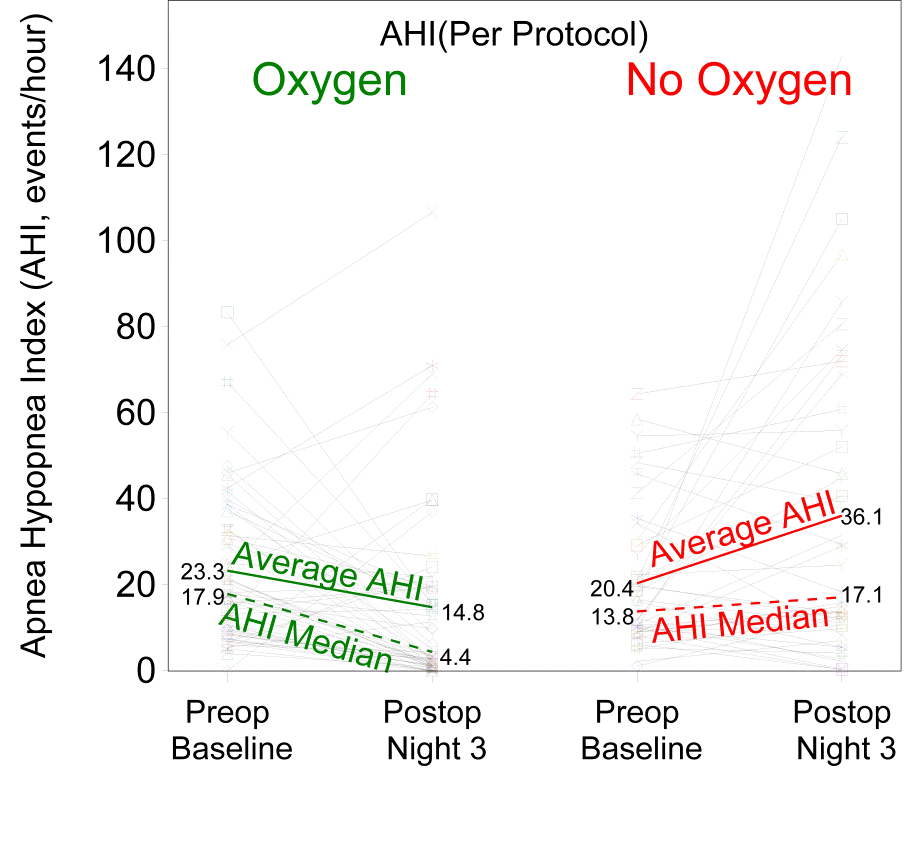 Postoperative O2 Therapy in Patients with OSA.  Liao P et al. Chest 2017
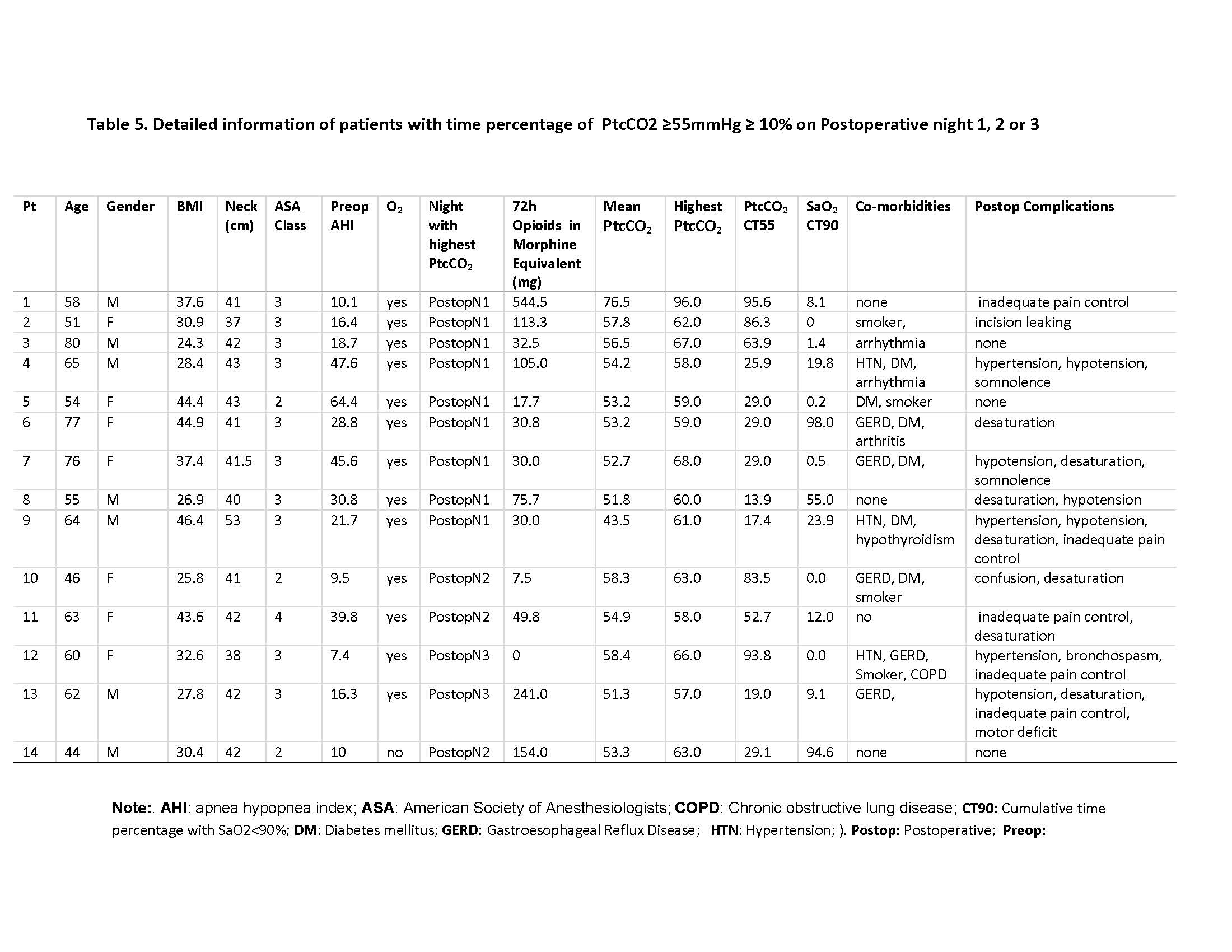 14 Patients had high Ptc CO2 postoperative nights

One pt. Ptc CO2 96 mmHg
7 pt.  Ptc CO2 >60 mmHg
 14 patients had worrying high CO2
 indicating respiratory depression